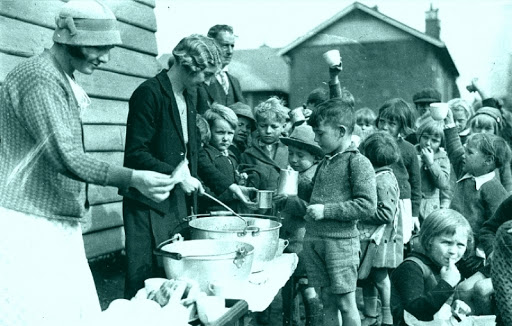 Velká hospodářská krize
Kristýna jahodářová
G.V.b.t. slaný septima 
14.12.2020
Velká hospodářská krize
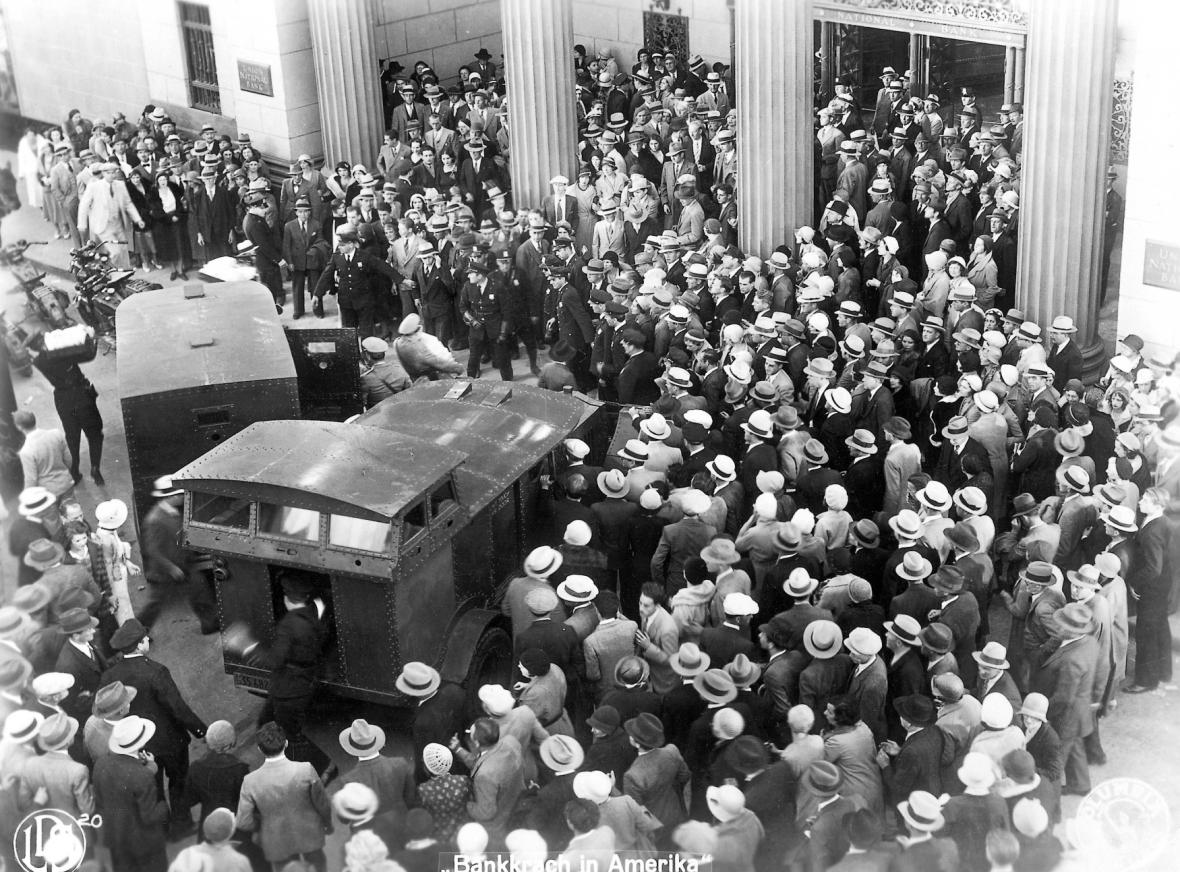 1929 – 1933 
 černý čtvrtek – krach na newyorské burze - 24. 10. 1929.
 Zasáhla všechna odvětví – průmysl zemědělství , obchod i obchody v bankovnictví
Nejdelší a nejhlubší hospodářská krize v moderních dějinách.
https://ct24.ceskatelevize.cz/ekonomika/2573557-neni-krize-jako-krize-velka-deprese-30-let-prinesla-masovou-chudobu-a-migraci-lide
Proč vlastně vznikla?
Jaké měla důsledky?
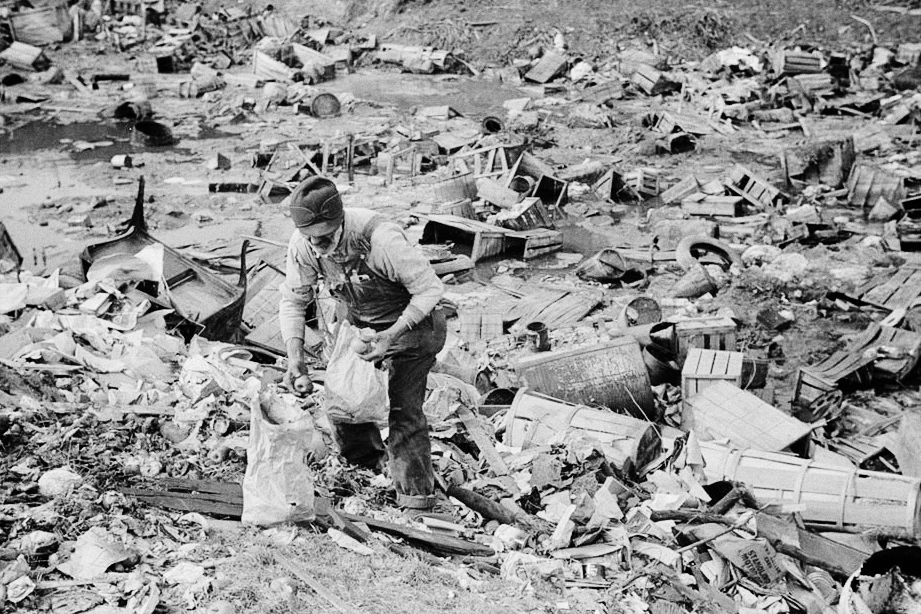 pokles průmyslové výroby 
 devalvace národních měn vůči stabilním zahraničním 
 růst nezaměstnanosti (30 milionů lidí bez práce) 
 sociální nepokoje (stávky, hladové pochody) 
 morální krize
 růst vlivu demagogických (fašisté, nacisté, komunisté)
Německo
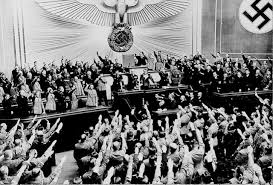 budován uzavřený hospodářský systém 
zavedeno centrálně řízené hospodářství 
 snaha v soběstačnosti v surovinách a potravinách (strategické zásoby na válku )
 podpora zemědělství, výroby zbraní
 státní veřejné práce – dálnice
všechno mělo jeden cíl – vytvořit moderní útočnou armádu ,
v letech 35 – 37 bylo celé německé hospodářství převedeno na potřeby války
čsr
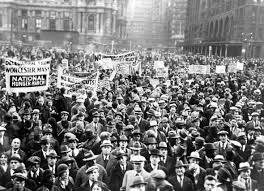 Situace se projevila se zpožděním- 1930
 Vrchol krize nastal v letech 1932 – 33 
 poklesl zahraniční obchod o 71 % 
 Začalo docházet k omezování výroby
 v horších případech ke zrušení továren 
rapidně poklesly mzdy ( 4 – 14 Kčs denně ) ,
 vzrostla nezaměstnanost – 1 milión lidí
protestní akce dělníků , horníků a rolníků – srážky s policií
https://ct24.ceskatelevize.cz/ekonomika/2573557-neni-krize-jako-krize-velka-deprese-30-let-prinesla-masovou-chudobu-a-migraci-lide
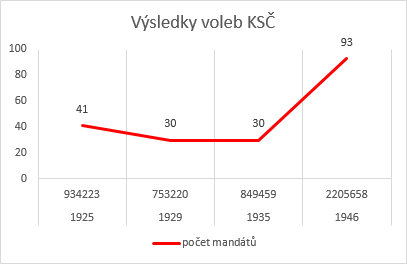 https://www.televizeseznam.cz/video/slavnedny/den-krachu-na-newyorske-burze-24-rijen-151032
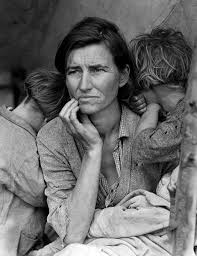 http://www.davidmikolas.cz/dejepis/texty/devitka/9_rocnik-svetova_hospodarska_krize.pdf
https://memegenerator.net/instance/71557995/adolf-hitler-vte-pro-hitler-neudlal-idik-kdy-se-ho-zeptali-kde-je-plyn-ekl-3-dvee-vpravo
Zdroje
https://www.vysokeskoly.cz/maturitniotazky/dejepis/svetova-hospodarska-krize-a-nastup-fasismu-v-nemecku
https://cs.wikipedia.org/
http://www.davidmikolas.cz/dejepis/texty/devitka/9_rocnik-svetova_hospodarska_krize.pdf
https://www.dejepis.com/ucebnice/svetova-hospodarska-krize/